Babbelen met ouders… maar niet zomaar!
Evolutie van ouderactiviteiten op onze school
Laagdrempelige activiteiten:
Open school: ouders komen mee tot op de speelplaats en in de klas, weekopeningen, sinterklaasfeest, pannenkoekenfeest bij Lichtmis, ouders begeleiden mee een atelier in de LS…
Nieuwe initiatieven in de kleuterschool: vertelmomenten, spel- en meespeelmomenten,          poppenkast voor ouders en kinderen, wenmoment in de peuterklas
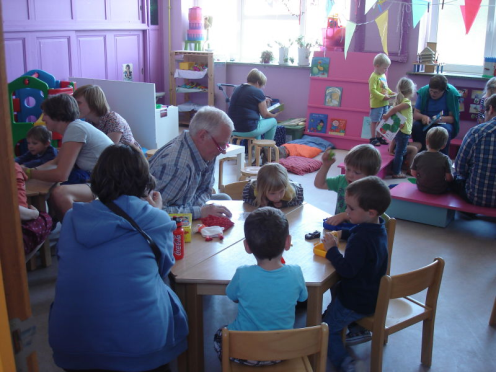 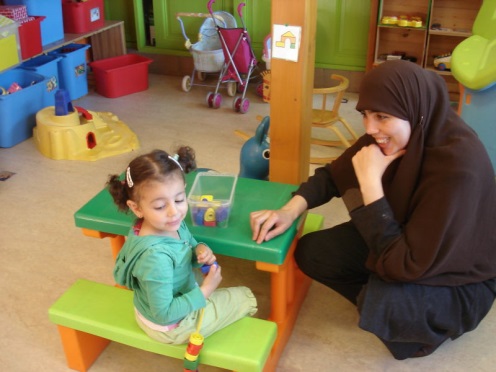 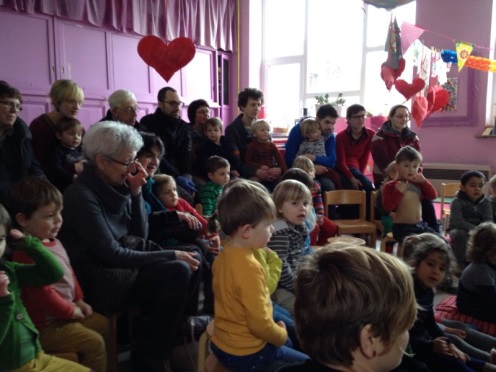 Later: “Babbels”: activiteiten met meer diepgang
Ouders sterker maken om thuis aan de slag te gaan met hun kind.
Eerst enkel in de kleuterschool:
Verschillende thema’s:
Vertellen /voorlezen?
Gezelschapsspellen spelen? (in samenwerking met speel-o-theek)
Overgang van K3 naar L1.
Kleuters en computers.
Gezonde voeding.
Opvoedingsondersteuning (in samenwerking met Huis van het Kind).
De klasdeur gaat dicht, en dan? Onthaal! 
Een dag in onze kleuterschool! 
-> aandacht voor de ontwikkelingskansen die kinderen krijgen
Opvolgen van onze kleuters en zorg 
…
Telkens tips voor thuis:
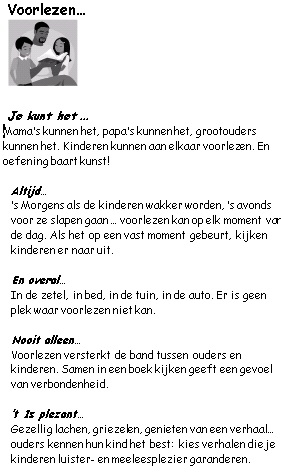 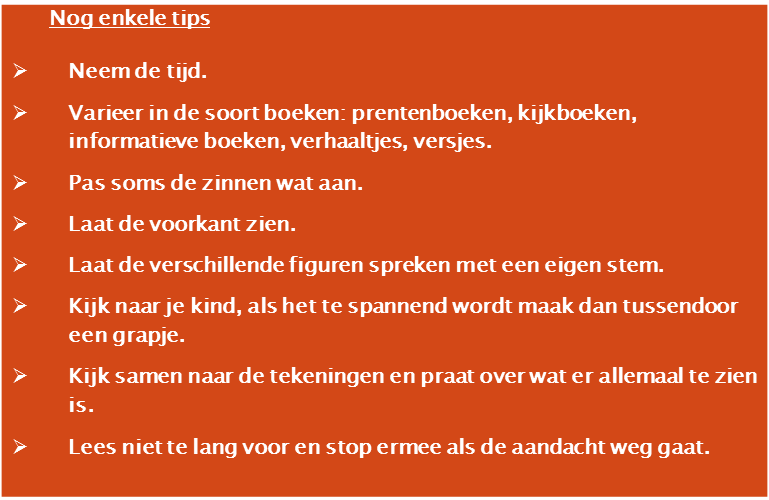 Later ook “Babbels” in de lagere school:
Leren lezen
Huiswerk
Rekenen en contractwerk
-> Telkens met een moment in de klas
Nu: K3 en G1 samen ivm de oversstap
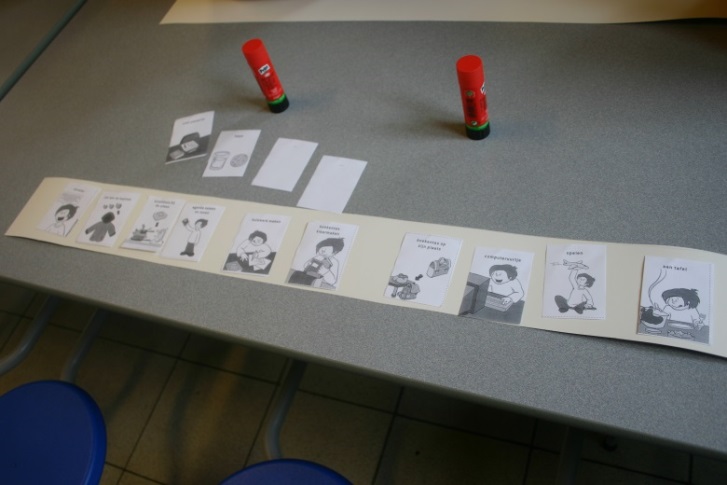 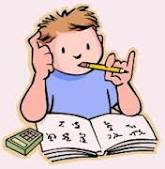 Tips voor thuis
Nu ook initiatief vanuit de ouderraad:
Oudercafé: praattafels rond onderwerpen waarmee ouders worden geconfronteerd bij de opvoeding van hun kinderen.
Help de vakantie komt eraan! Hoe vul ik die twee      maanden op een leuke, betaalbare, ... manier in?
Dwarskijkertjes? Zal ik mijn dwarskijkertje straffen of belonen? 
Geef ik Zakgeld: ja of neen?
Mijn kind vraagt een gsm!
Ik verveel mij! (Mag mijn kind zich nog vervelen? Heeft een kind hobby’s nodig? Wat is teveel?)
De ideeëntafel: vrije tafel en plaats om nieuwe ideeën te noteren voor een volgend oudercafé
Dit hebben we geleerd:
We organiseren op wisselende dagen.
Voor Babbels is een vrijdag namiddag goed.
Mensen persoonlijk aanspreken, ook de dag zelf.
Brieven 2 weken ervoor meegeven (ouders kunnen werk plannen).
Ook de grootouders uitnodigen.
(Groot-) ouders zien graag hun kinderen bezig.
Zo veel mogelijk tonen in de klas.
Niet te belerend zijn, ervaringen laten uitwisselen
Ouders doen mee.
Belemmeringen
Babbels zijn hoogdrempelig: ook hoogopgeleide ouders zitten met vragen.
Sommige mensen hebben schrik om te praten.
Sommigen begrijpen niet alles.
Overdag tijdens de klasdag, niet iedereen kan zich vrijmaken.
Wat werkt goed?
Variatie aan activiteiten.
Wisselende dagen.
Aansluitend bij het begin of einde van de klasdag.
Grootouders komen ook graag en met interesse.
Evalueren van de Babbels. 
Overleg met de collega’s over de inhoud en het verloop.
Samen werken met CLB, Huis van het Kind.
Babbel “Leren lezen”
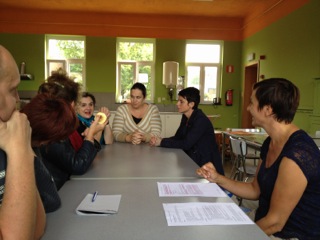 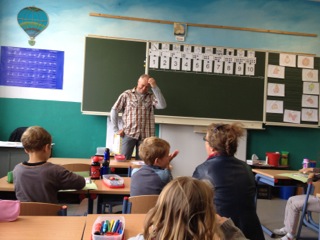 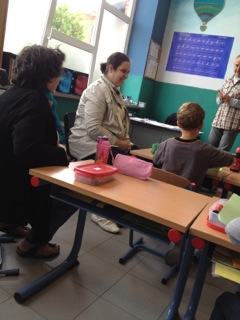 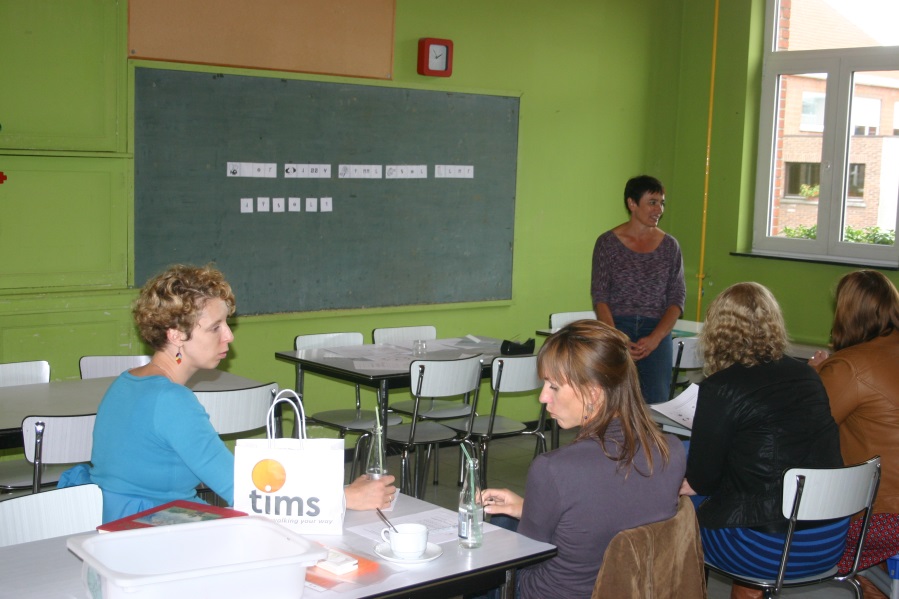 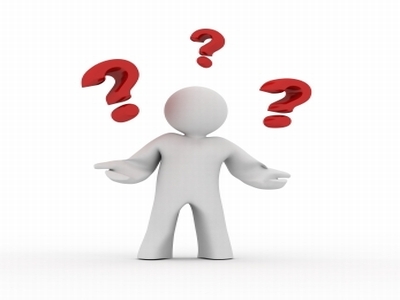